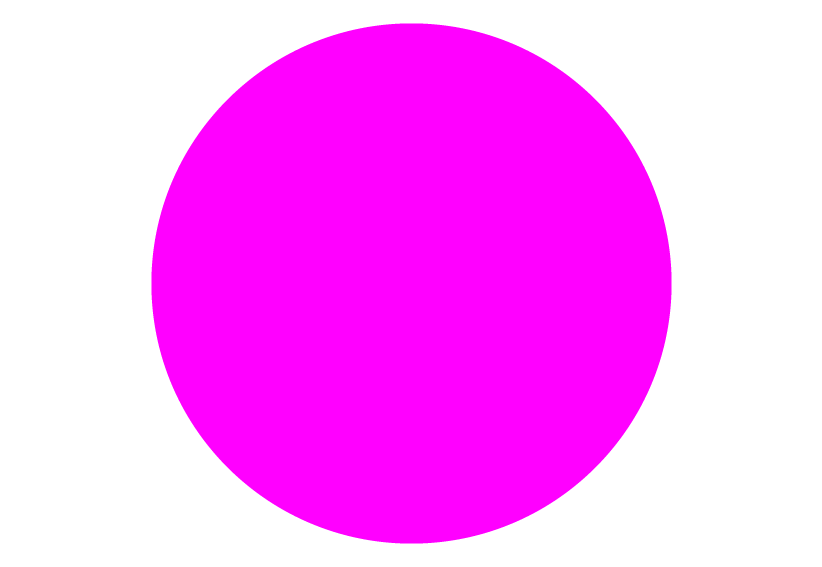 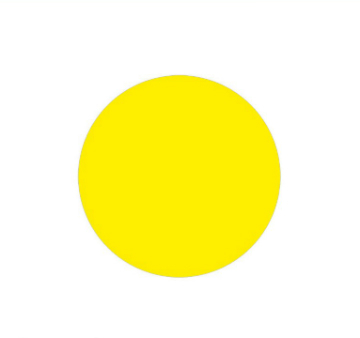 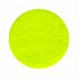 Круг
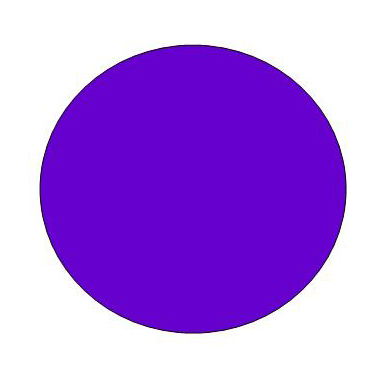 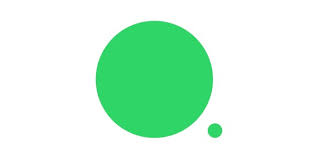 Большой и маленький круг.
Сравни
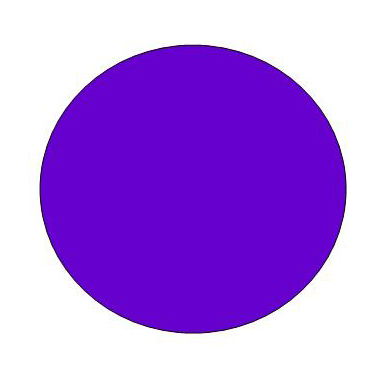 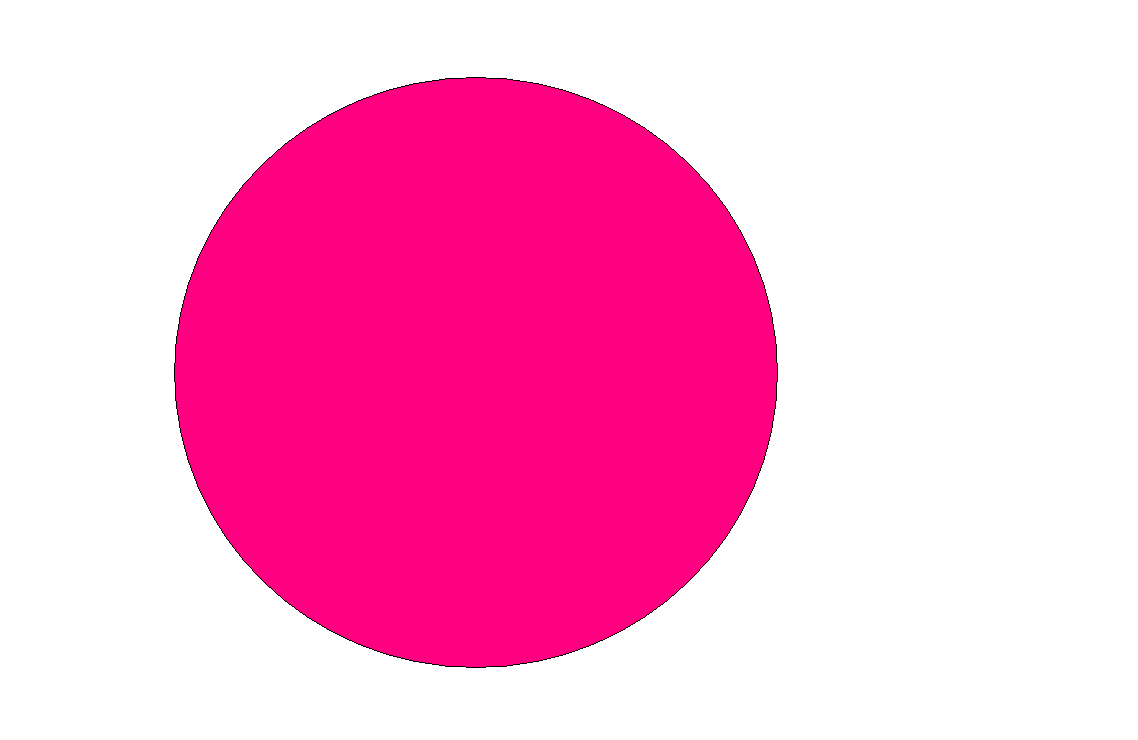 Найди лишнее:
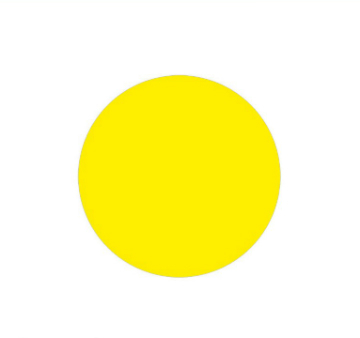 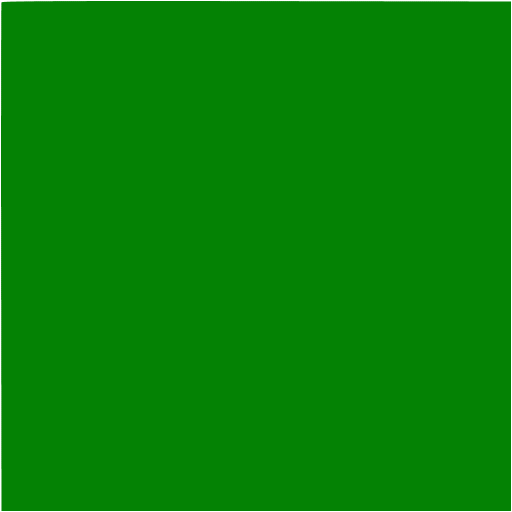 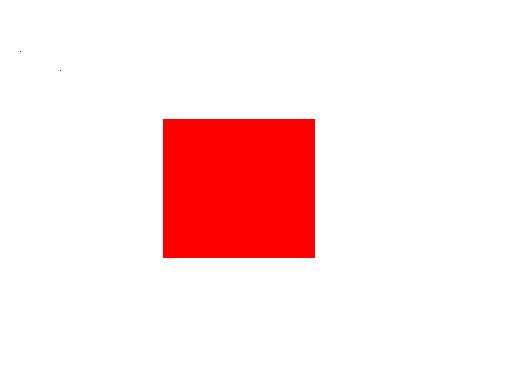 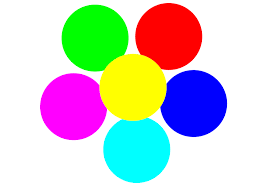 Круг в окружающей среде:
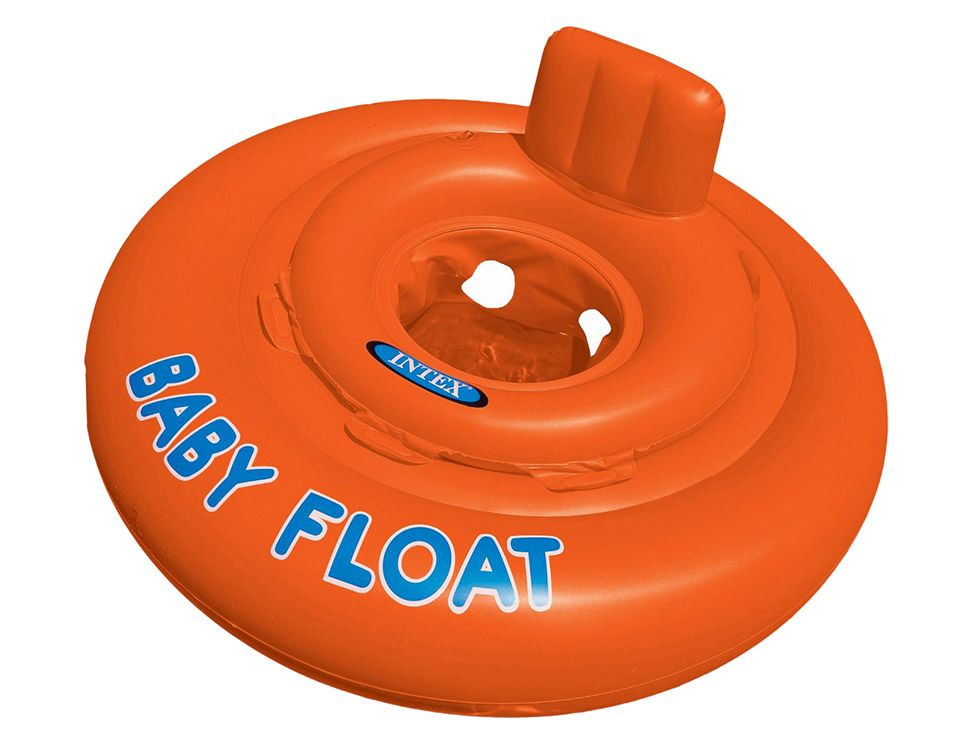 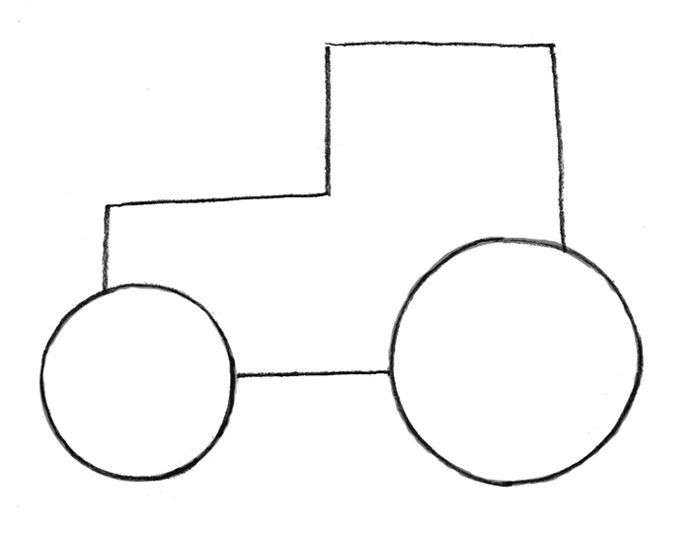 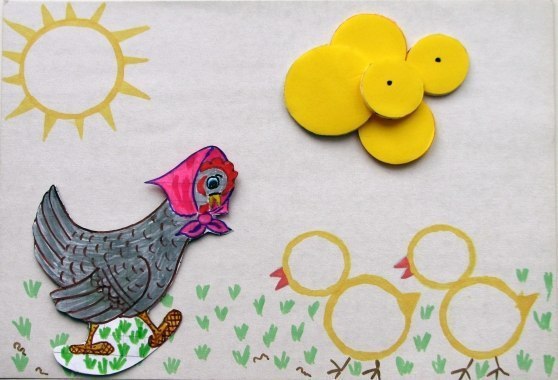